Тренажёр
«Пчёлка на полянке»
Математика
    2 класс
Автор-Костенко Наталья Владимировна, учитель начальных классов Б-Неклиновской СШ Ростовской области
Ребята!
Решите пример и выберите правильный ответ. Если ответите правильно, то узнаете на какой полянке побывала пчёлка. Переход на следующий слайд
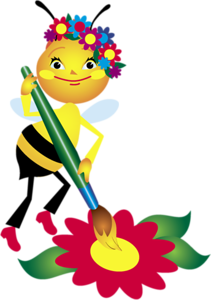 100
30
60
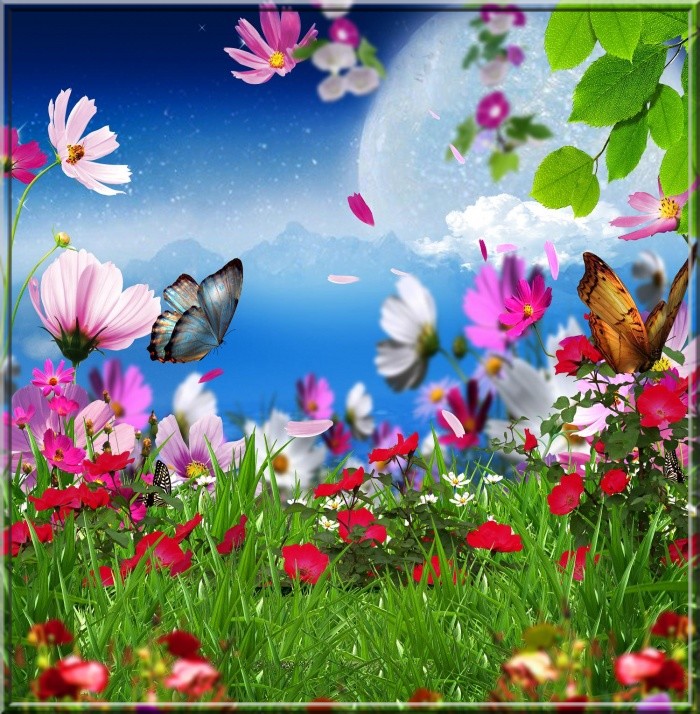 70
10
50
20
40
0
90
80
110
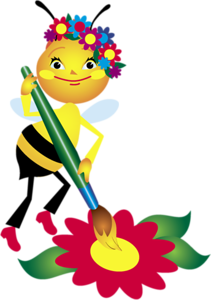 100-20
100
30
60
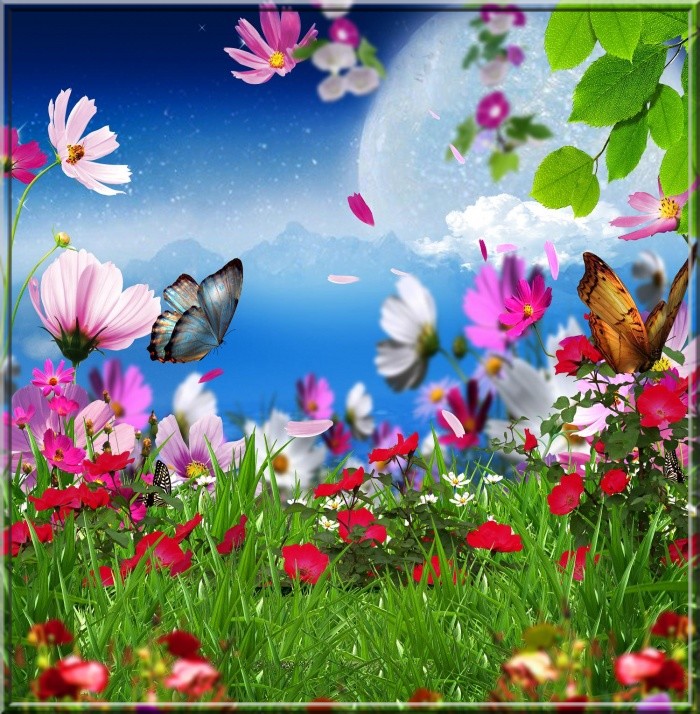 70
10
50
20
40
0
90
110
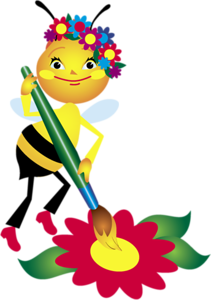 30+40
100
30
60
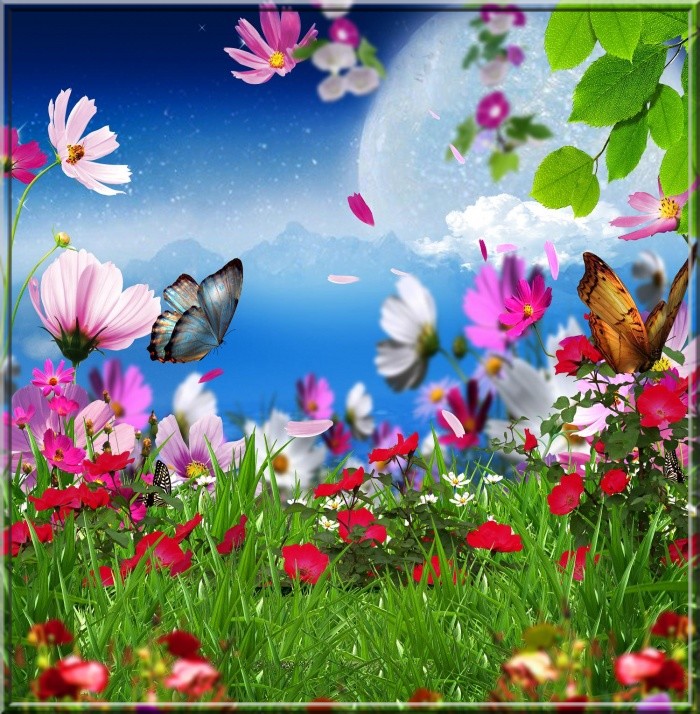 10
50
20
40
0
90
110
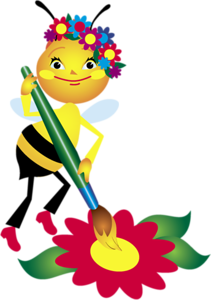 100-40
100
30
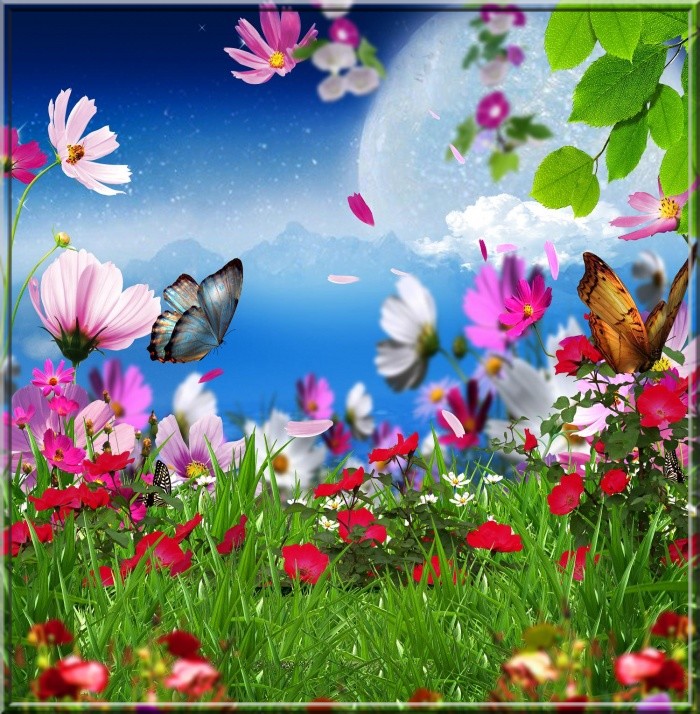 10
50
20
40
0
90
110
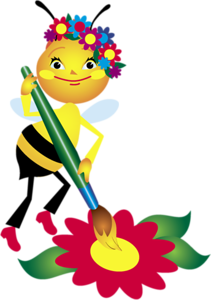 50-50
100
30
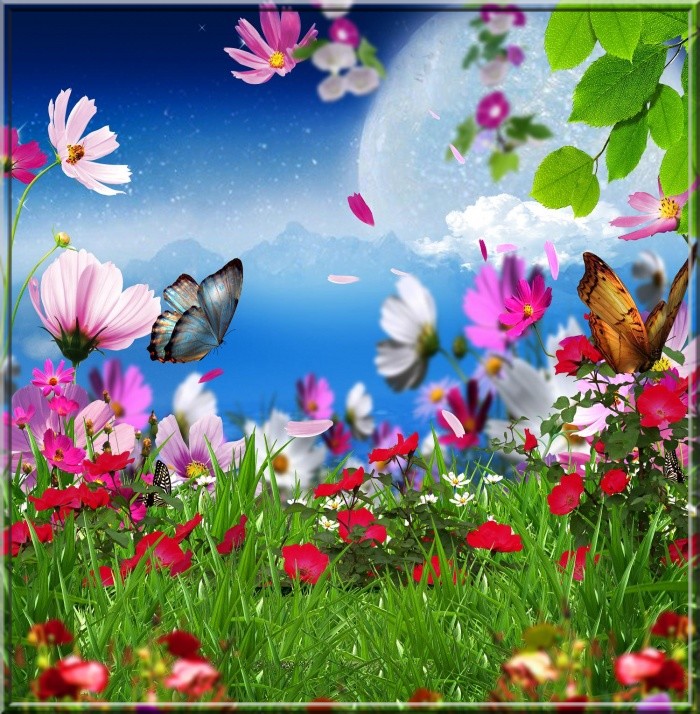 10
50
20
40
90
110
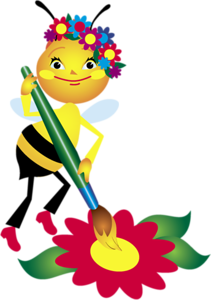 80-50
100
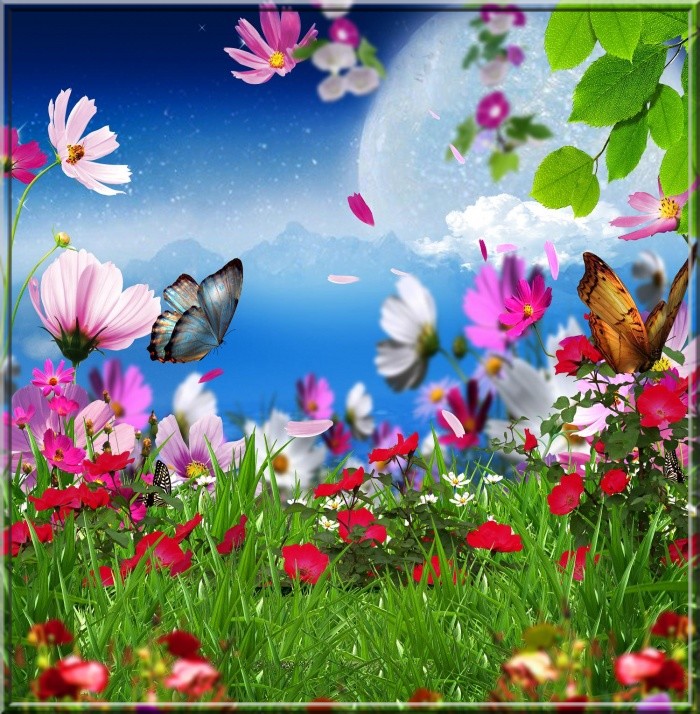 10
50
20
40
90
110
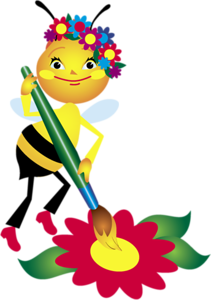 100+10
100
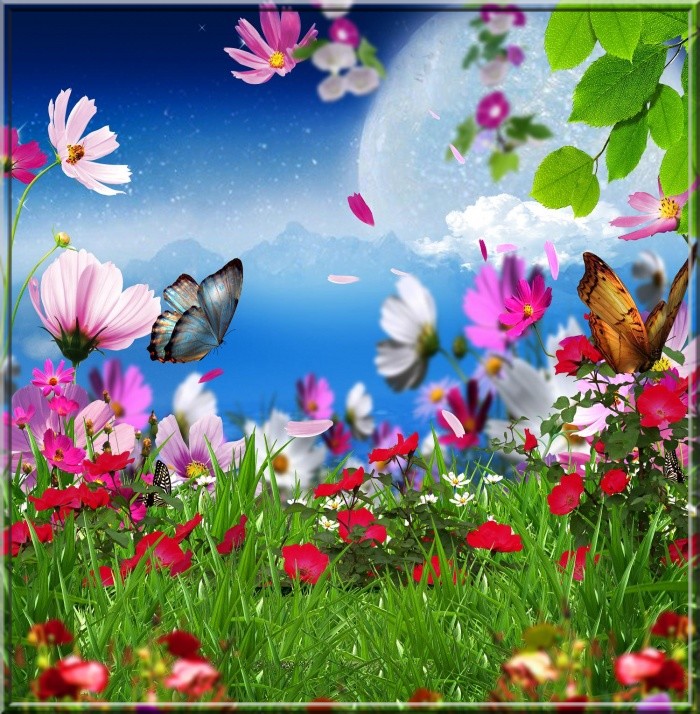 10
50
20
40
90
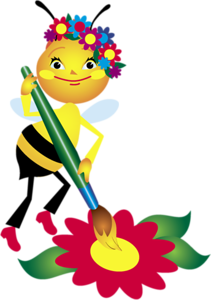 60-50
100
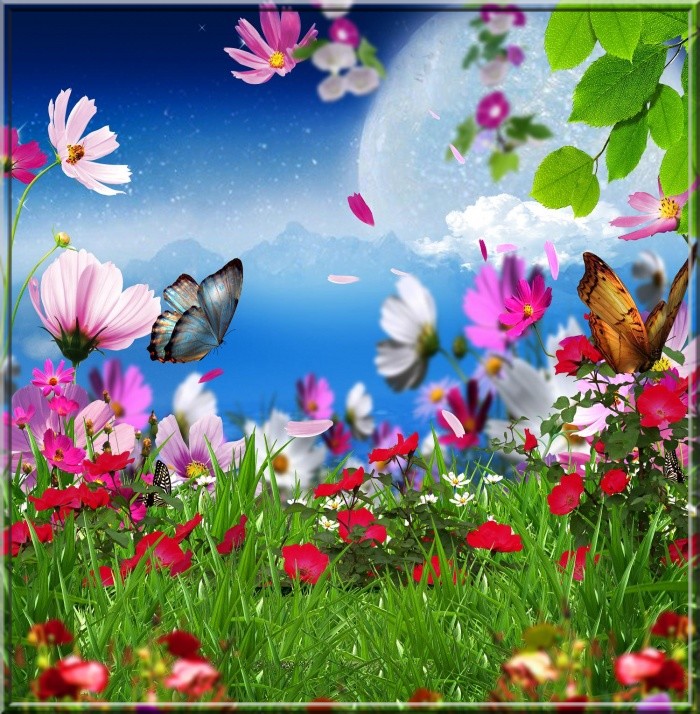 50
20
40
90
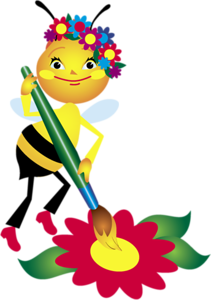 100-50
100
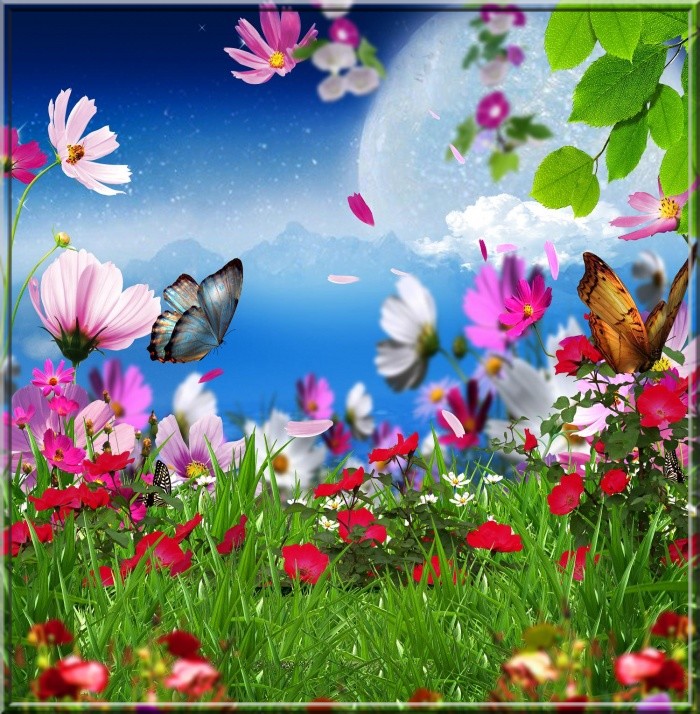 20
40
90
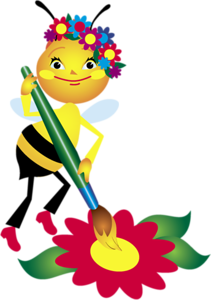 10+10
100
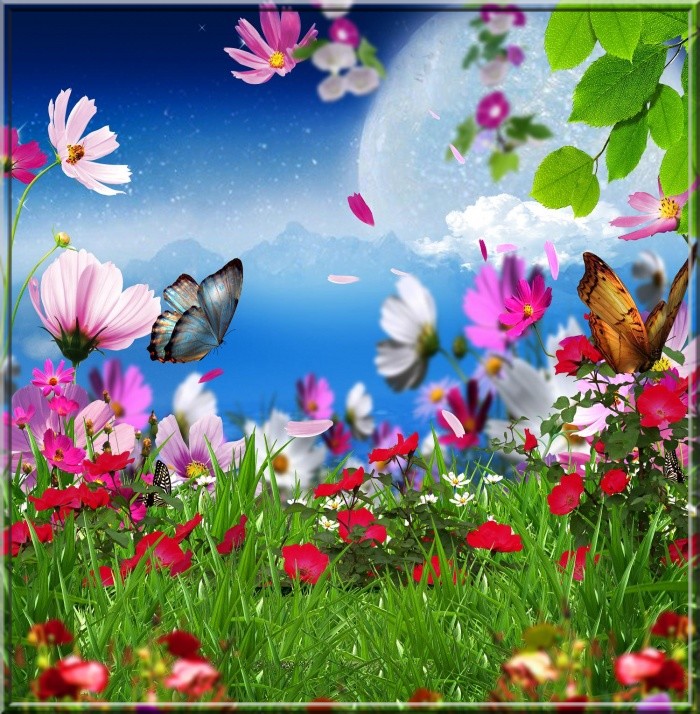 40
90
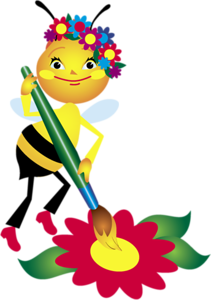 60+30
100
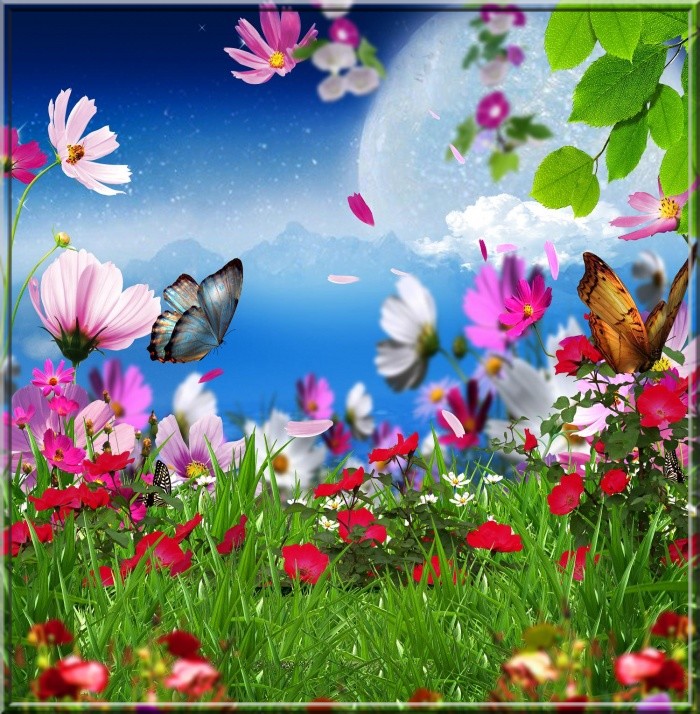 40
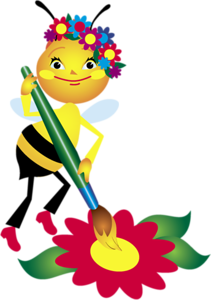 90+10
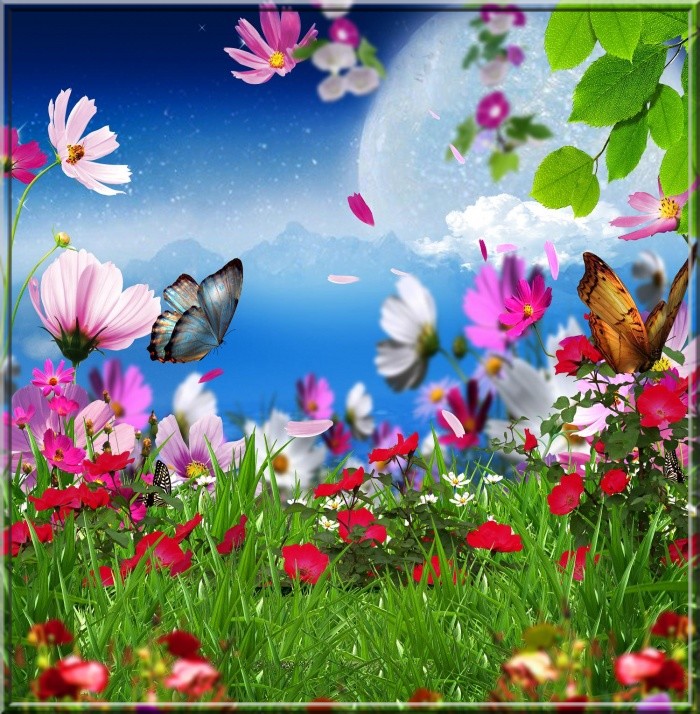 40
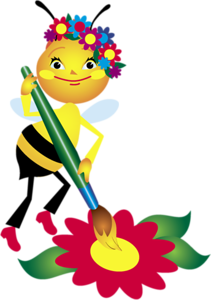 60-20
Молодцы!
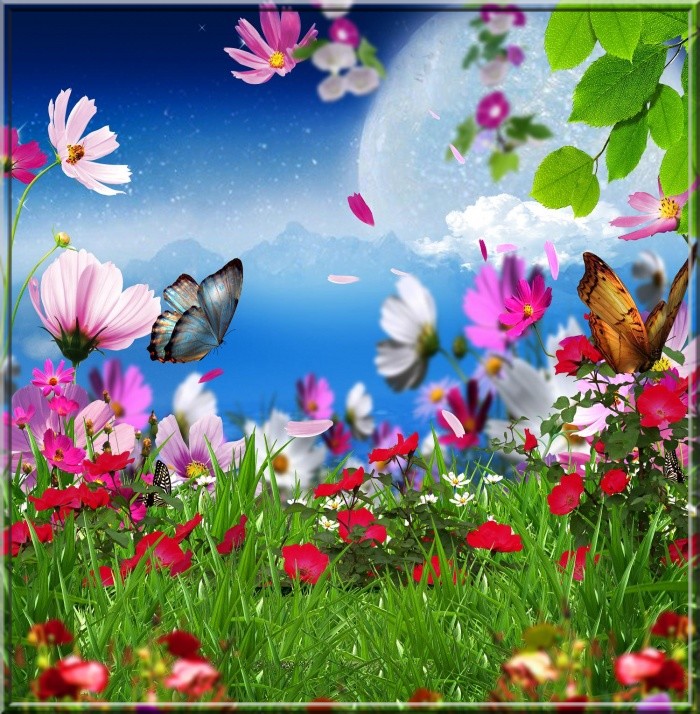 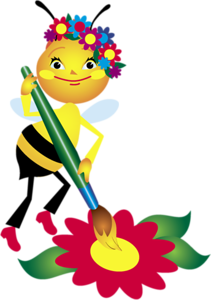 Интернет-ресурсы:
пчёлка
пчёлка 2
фон
пчёлка с мёдом
пчёлка-художница
картинка"Цветочная полянка"